TITLE OF PRESENTATION
Subtitle of Presentation
PRESENTED BY LOREM IPSUM
10/14/2024
TITLE OF PRESENTATION
Subtitle of Presentation
PRESENTED BY LOREM IPSUM
10/14/2024
TITLE OF PRESENTATION
Subtitle of Presentation
PRESENTED BY LOREM IPSUM
10/14/2024
TITLE OF PRESENTATION
Subtitle of Presentation
PRESENTED BY LOREM IPSUM
10/14/2024
TITLE OF PRESENTATION
Subtitle of Presentation
PRESENTED BY LOREM IPSUM
10/14/2024
TITLE OF PRESENTATION
Subtitle of Presentation
PRESENTED BY LOREM IPSUM
10/14/2024
TITLE OF PRESENTATION
Subtitle of Presentation
PRESENTED BY LOREM IPSUM
10/14/2024
TITLE OF PRESENTATION
Subtitle of Presentation
PRESENTED BY LOREM IPSUM
10/14/2024
TITLE OF PRESENTATION
Subtitle of Presentation
PRESENTED BY LOREM IPSUM
10/14/2024
TITLE OF PRESENTATION
Subtitle of Presentation
PRESENTED BY LOREM IPSUM
10/14/2024
PRESENTATION PART ONE TITLE
01
Presentation Part One Subtitle
TITLE
HERE
Since its founding in 1831, NYU has been an innovator in higher education, reaching out to an emerging middle class, embracing an urban identity and professional focus, and promoting a global vision that informs its 19 schools and colleges.
OUR HISTORY IN
TWO PARAGRAPHS
Since its founding in 1831, NYU has been an innovator in higher education, reaching out to an emerging middle class, embracing an urban identity and professional focus, and promoting a global vision that informs its 19 schools and colleges.
Today, that trailblazing spirit makes NYU one of the most prominent and respected research universities in the world, featuring top-ranked academic programs and accepting fewer than one-in-five undergraduates.
TITLE ONLY SLIDE
AN IMPORTANT
QUOTE BELONGS
ON THIS PAGE.
SLIDE WITH LIST ITEMS
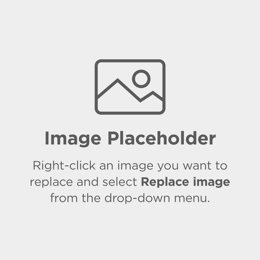 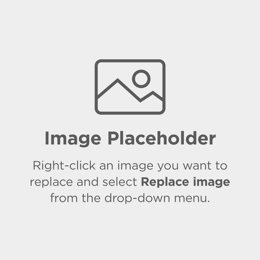 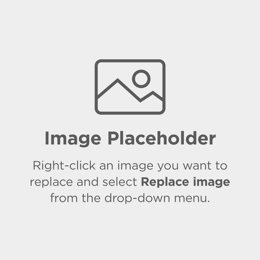 First Item
New York University has grown into one of the nation's leading institutions of higher ed
Second Item
New York University has grown into one of the nation's leading institutions of higher ed
Third Item
New York University has grown into one of the nation's leading institutions of higher ed
SLIDE WITH SMALL TITLE
Since its founding in 1831, NYU has been an innovator in higher education, reaching out to an emerging middle class, embracing an urban identity and professional focus, and promoting a global vision that informs its 19 schools and colleges.
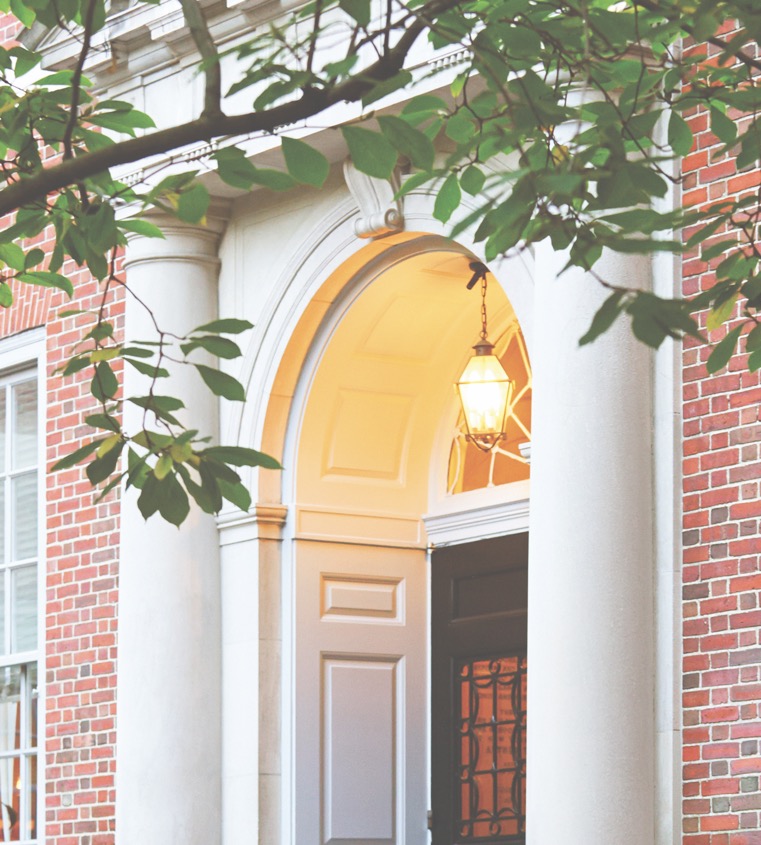 SLIDE WITH IMAGE
Today, that trailblazing spirit makes NYU one of the most prominent and respected research universities in the world, featuring top-ranked academic programs and accepting fewer than one-in-five undergraduates.
Click to add caption
SOME QUOTES
DESERVE TO BE
LARGER THAN
LIFE ITSELF.
SOME QUOTES
DESERVE TO BE
LARGER THAN
LIFE ITSELF.
SOME QUOTES
DESERVE TO BE
LARGER THAN
LIFE ITSELF.
SOME QUOTES
DESERVE TO BE
LARGER THAN
LIFE ITSELF.
SOME QUOTES
DESERVE TO BE
LARGER THAN
LIFE ITSELF.
100%
INCREASE SINCE 2010
Today, that trailblazing spirit makes NYU one of the most prominent and respected research universities in the world.
TEMPLATE NOTES
This template has been modified from the original NYU template to include the NYU Law logo and Law School images.
Download the Grackle Slides add-on to automatically run accessibility checks on all aspects of your document and get advice on how to make things better.